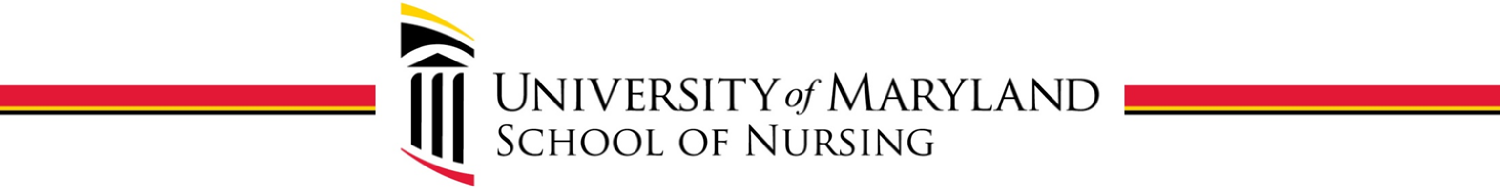 Welcome
to the second

Doctoral Education in Maryland For Nurse Faculty
June 10, 2019
What do you hope to learn?
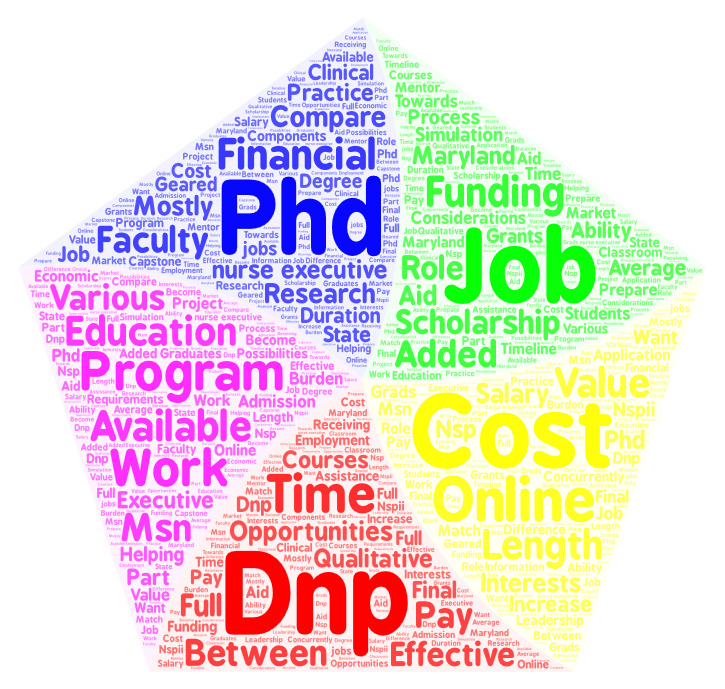 [Speaker Notes: Word  cloud made from the responses to the registration question about what you hoped to learn…

DNP vs PHD
Job opportunities – and salaries – for both
Programs where can work full time and go to school
Cost/financial support]
Program Overview
9:15-10:00		Doctoral Education in Maryland
			Matching Goals-Education-Program

10:00-10:30		Panel - Unique Programs and 				Circumstances

10:30-10:45		BREAK  - Visit information tables

10:45-11:15		Panel – Voice of students

11:15-11:45		Panel - Funding your education

11:45-12:00		Questions and wrap-up
Assumptions….Objectives
Describe the breadth of doctoral programs in Maryland – both nursing and not nursing.
Distinguish variations in doctoral programs.
Compare and contrast nursing research (PhD) vs practice (DNP) doctorates.
Common Doctoral Education Pathways for Nurses
BS  MS  PhD
BS  MS  DNP
BS  PhD
BS  DNP
MS  EdD
[Speaker Notes: Used to be MS required before doctorate in most professions.

True in nursing – either DNP or PhD

But, this led to nurses obtaining doctorate later in their career – early 40s.  Obtain MS, then work, have children.  

Now both have BS entry - DNP as entry for advanced nursing practice (BS to DNP) – DNP as entry to advanced practice by 2025]
Doctoral Program Overview
[Speaker Notes: In Nursing, now PhD and DNP.  This is where we will spend the majority of our time today.
--I am going to end this presentation talking about PhD programs in Nursing
--Rita D’Aoust is going to discuss DNP programs and issues to consider after my presentation

I am going to start with considering doctoral programs outside of nursing – education, public health, and business.]
Continuum of Technology-based Learning
Source:  https://opentextbc.ca/teachinginadigitalage/wp-content/uploads/sites/29/2014/05/Continuum-of-online-learning-3.jpg
[Speaker Notes: In the tables that I present, I use some terms about the format of program – F2F   Hybrid    Online

But, you need to ask exactly what is required.]
[Speaker Notes: https://en.wikipedia.org/wiki/List_of_colleges_and_universities_in_Maryland 

And, I will use programs in Maryland to illustrate some differences, both public and private.  Note that some programs are available at different locations such as regional higher education centers, second campuses, etc.

Disclaimer – may not be all.]
Maryland Doctoral Programs in Education
[Speaker Notes: In education, both PhD and EdD are offered. Both focus on improving education/training

PhD – conducting research so more coursework in research methods and statistics

EdD – applying research to solving problems  - see here, leadership is common]
Maryland Doctoral Programs in Education - cont
[Speaker Notes: UMCP  College of Education – Maryland has several faculty who have graduated from that program – 


Formats vary - note – weekend format at UMES
 – but again, educational leadership and it may be more focused on K-12 so need to check program descriptions

UMB – health professions education - Clinicians who are academics and may have had little formal preparation for teaching.  MHEC approved – first cohort fall 2020. We expect that this will be a good opportunity for nursing faculty – interprofessional.  You will hear more about this program in one of the panels.]
Maryland Doctoral Programs in Public Health/Health Services
[Speaker Notes: Public health – closely aligned with nursing. This may be after a MPH but some of these programs accepts MS in nursing

JHU – several faculty graduated from SPH and PhD students take electives there

PHSR – non nurses – study cost, quality, effectiveness, effects of policy related to pharmaceuticals.  

UMB SOM – Gerontology program with UMBC, interdisciplinary. Some of our faculty graduated from this program.]
Maryland Doctoral Programs in Business
[Speaker Notes: Examples with a business or organizational focus – need to go to web sites and look at curriculum/courses

GO TO WEBSITES FOR MORE INFO]
DNP vs PhD Curriculums
[Speaker Notes: DNP – clinical experts – Rita will talk more about this

PhD – intend to spend some part of work in research. May teach but greater focus on research rather than clinical]
Intersecting Roles
[Speaker Notes: Both are working towards improved health outcomes

PhD – Extend science, knowledge, theories – including translational/implementation research
DNP – synthesize and translate evidence to improve outcomes
used knowledge/evidence

Both are charged with mentoring and leading – to the end of improved outcomes.  Unfortunately, these programs have traditionally had little intersection of the programs but these are complementary roles.]
Maryland DNP Programs
[Speaker Notes: Maryland DNP programs – check websites

Rita will talk more about this

Of course, other on-line programs – as you will ehar from other panel members, you need to research these programs to see what type of supports are given for arranging clinicals, meeting timelines, etc.]
PhD Research Focus
[Speaker Notes: Basic Sciences and translational – test “Bench”/animal model to people   - chemotherapy induced neuropathy models in mice translate to people 

Efficacy –  development and testing of interventions - RCTs to demonstrate what works – building the evidence

Outcomes and Effectiveness  - how does it work in the real world?  - not just one organization.]
Maryland Nursing PhD Programs
[Speaker Notes: For PhD programs, having faculty to support research topics is essential. Ideally, students work on faculty research – matching is a critical criteria at admission.  Education research is not a strong emphasis since there is little funding for faculty to pursue education topics (small grants NLN, STT, etc.)

For example, both have “bench” research but in specific topic areas.

Also, more and more PhD programs have on-line/hybrid options but you need to consider the quality and what type of support they provide to you. For online doctoral programs, you  may need arrange your own clinical experiences and research networking.


 Individaul and team mentorship as seen in dissertation committees is essential.]
Which doctorate is right for you?
Focus – what is your passion?
Career – what do you want to?
	-lead research	-apply research	-make health policy	-teach (both DNP and PHD)
Feasibility – what works for you?	-format	-costs	-competing demands
[Speaker Notes: Later presentations and panels will address many of these topics – and there is not one clear answer.

I wanted to study patient outcomes back in 1988 – I was into hospital administrative data – I interviewed at both nursing schools and schools with health administration programs.  One nursing school told me that they did not really study outcomes!!!

Worked for me – I went to PhD Program in Health Services Research that was heavy in organizational and economic theory.]
Summary
Many programs to consider
Review the websites but also call to ask questions
Talk with graduates of those programs
[Speaker Notes: Have heard of some nurse faculty attending EdD programs that are not a good fit …]
Thanks for attending!
Nursesupport.org
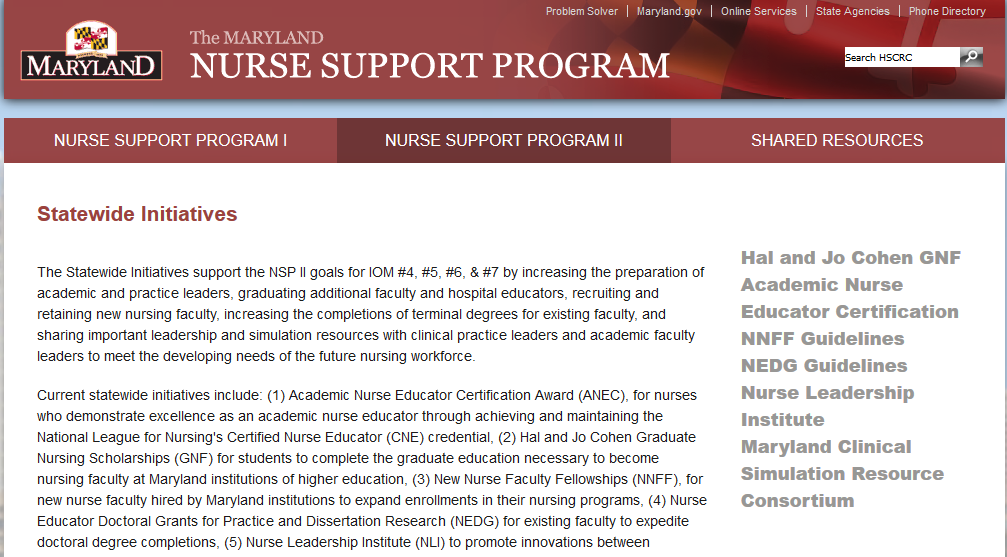